Prvky s protonovým číslem 93 - 103
Marie Sušánková
GVP, 2011 / 2012
Poloha v PTP
Elektronové konfigurace
Obecná :(n-2)f1-14
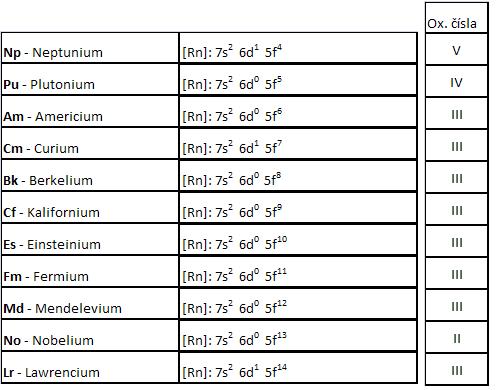 Výskyt
v přírodě se nevyskytují
Příprava
první pokusy proběhly v roce 1940
vytvořené v jaderných reaktorech
bombardujeme tenkou uranovou fólii těžkým vodíkem nebo neutrony , 
ty se zachytí  -> vznikne uměle 
vytvořený prvek
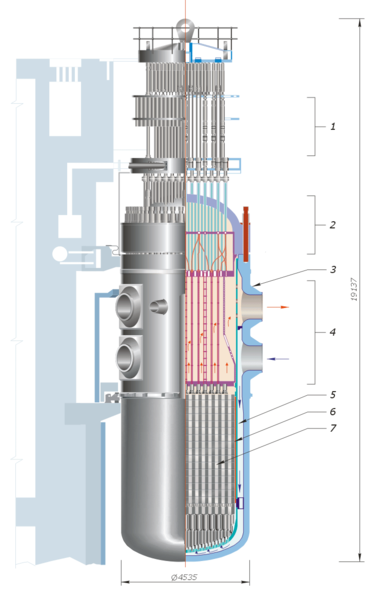 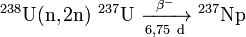 rovnice pro přípravu Neptunia
jaderný reaktor
Výroba
- nevyrábějí se ve velkém množství
Vlastnosti
uměle připravené = transurany
vysoce radioaktivní
zdraví nebezpečné
kovový prvek
stříbřitá barva, na vzduchu se oxidují -> šedivá barva
dlouhý poločas rozpadu
použití k vědeckým účelům
pevné skupenství
Neptunium - Np
důležitý izotop : 237Np – terč při výrobě Pu
existují sloučeniny neptunia ( hybridy, halogenidy, oxidy)
víme, že dokážeme vyrobit prvek a 
jeho sloučeniny, ale zatím nevíme o jeho dalších možných využití
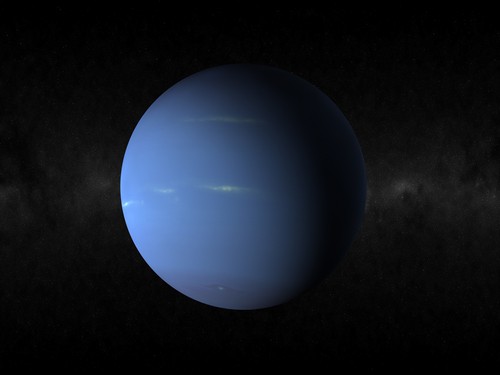 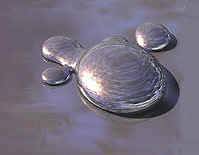 Neptunium
pojmenován podle planety Neptun
Plutonium - Pu
používaný pro výrobu jaderných bomb 
239Pu – velmi rychlá řetězová reakce rozpadajících se jader
dlouhodobý  energetický zdroj díky dlouhému poločasu rozpadu (kosmické sondy)
palivo pro jaderné reaktory
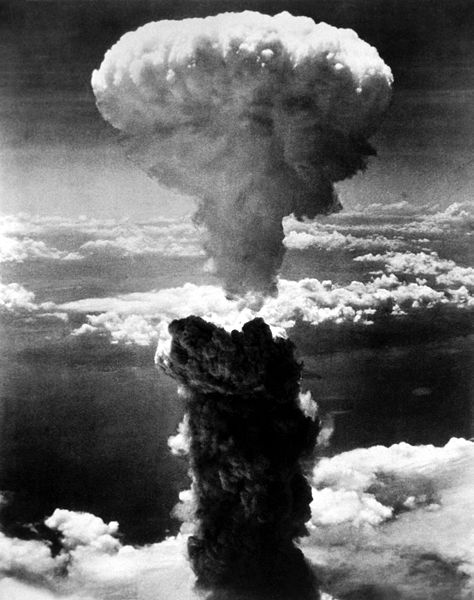 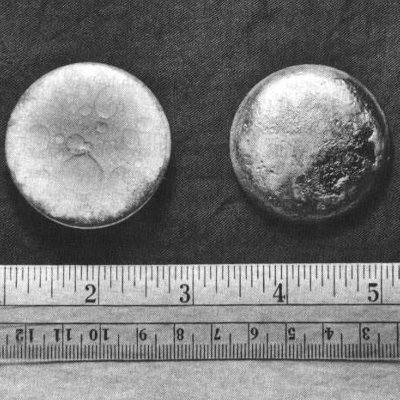 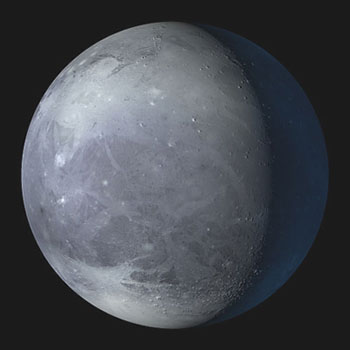 výbuch atomové bomby v Nagasaki, 1945
kovový vzhled plutonia
pojmenován podle planety Pluto
Americium - Am
uměle připravovaný z plutonia
používá se v měřících přístrojích a detektorech kouře
používá se k léčení nádorů štítné žlázy
AmO2 – pro přípravu obdobných sloučenin
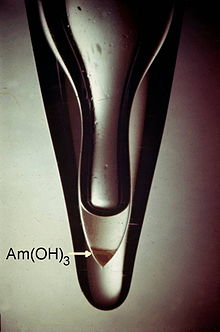 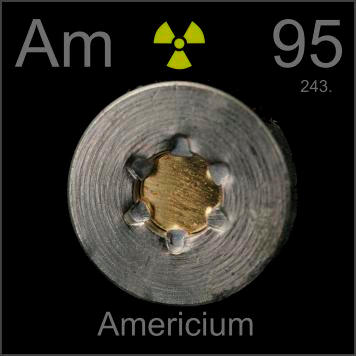 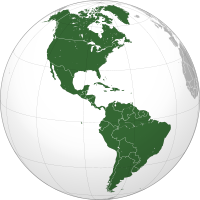 Curium - Cm
uměle připravovaný z plutonia
23994Pu + 42He → 24296Cm + 10n
akumulace v kostní tkáni –> zabraňuje tvorbě nových červených krvinek
pojmenován podle manželů Curieových, kteří zkoumali radioaktivitu
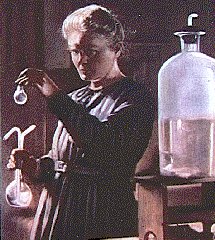 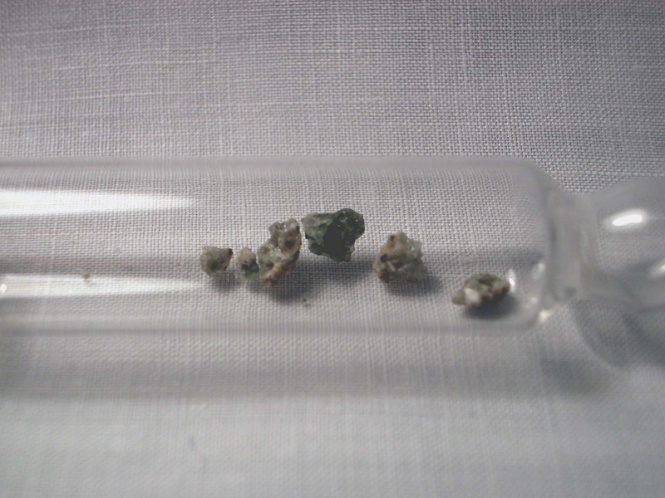 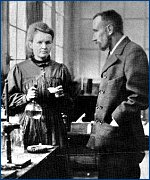 Berkelium - Bk
nebylo vyrobeno v dostatečném množství, aby se zjistili všechny jeho vlastnosti
objeveno na univerzitě Berkeley
     -> viz Zajímavosti
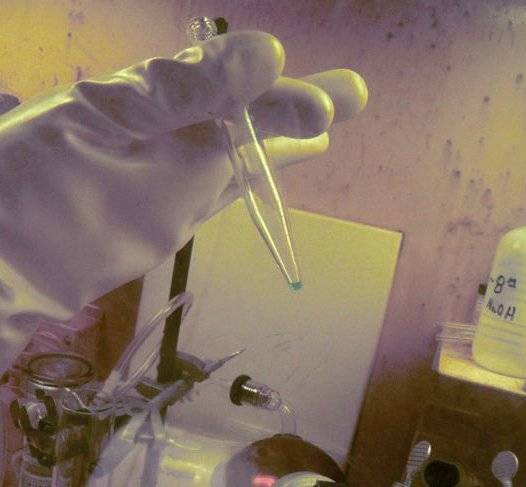 Kalifornium – Cf
- silný zdroj neutronů
nastartování řetězové reakce v reaktoru
ozařování rakovinných nádorů
využití neutronového toku při kontrole materiálů
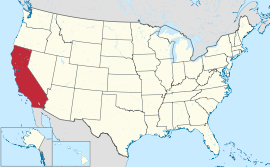 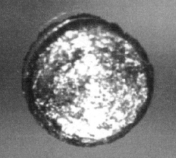 pojmenován podle Kalifornie
Einsteinium - Es
- ví se o něm velmi málo
používán k vědeckých účelům
Albert Einstein byl teoretický fyzik a vědec, který převrátil uvažování o světu svou teorií relativity
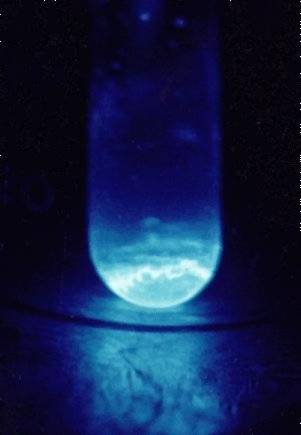 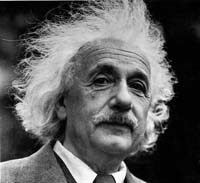 Albert Einstein
Fermium - Fm
ví se o něm velmi málo
používán k vědeckých účelům
pojmenován podle Enrica Fermi, který byl italským  fyzikem a zkoumal jaderné reakce
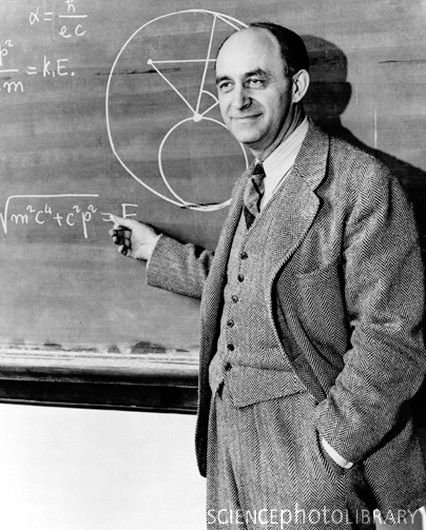 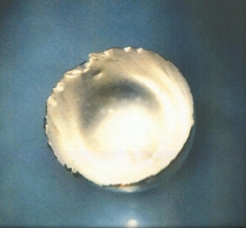 Mendelevium - Md
ví se o něm velmi málo
pojmenováno podle Dmitrije Ivanoviče Mendělejeva, který byl ruský chemik a vytvořil periodickou tabulku prvků
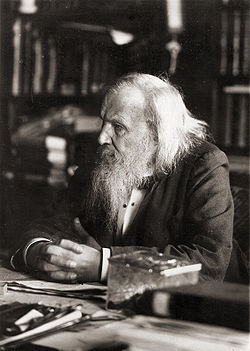 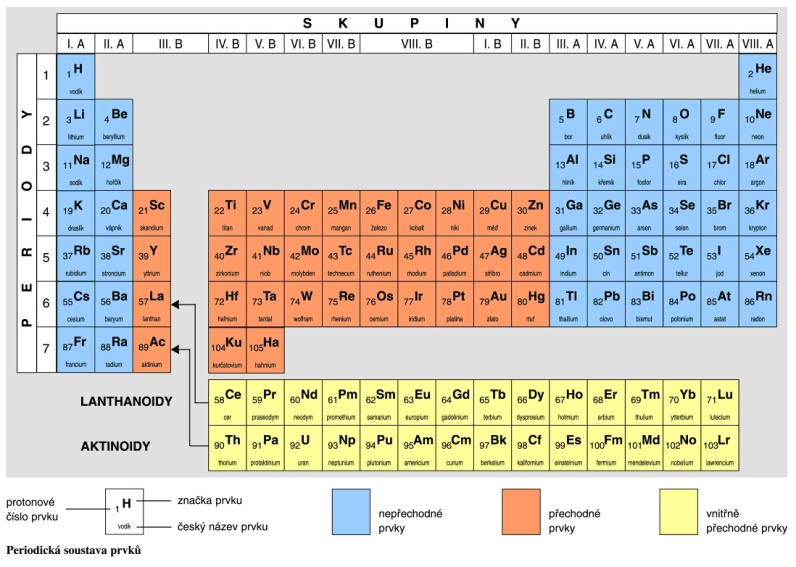 Nobelium - No
- ví se o něm velmi málo
používán k vědeckých účelům
pojmenován na počest Alfreda Nobela, byl to švédský fyzik, který vynalezl dynamit, zakladatel Nobelovy ceny
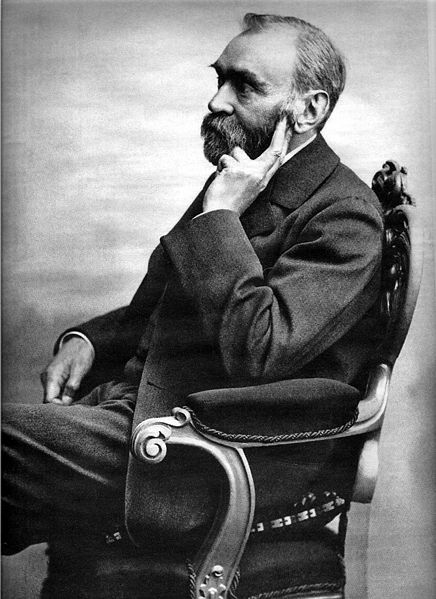 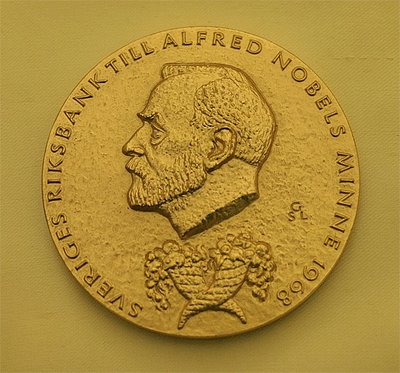 Lawrencium - Lr
- ví se o něm velmi málo
používán k vědeckých účelům
připraven pomocí lineárního urychlovače částic (1962)
Ernest Orlando Lawrence byl americký fyzik, který zkoumal radioaktivitu a vynalezl cyklotron
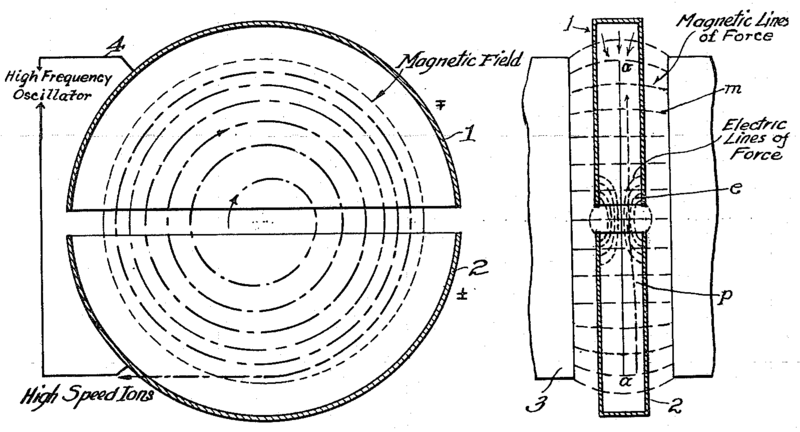 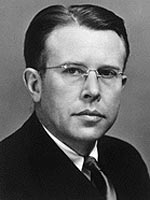 cyklotron
Zajímavosti - Univerzita Berkeley
2. nejlepší univerzita na světě ( podle ARWU)
z transuranů tu byly v laboratoři objeveny tyto prvky: Pu, Cm, Bk, Cf, Es, Md, No, Lr
Berkelium – pojmenováno podle této univerzity
nachází se v Kalifornii
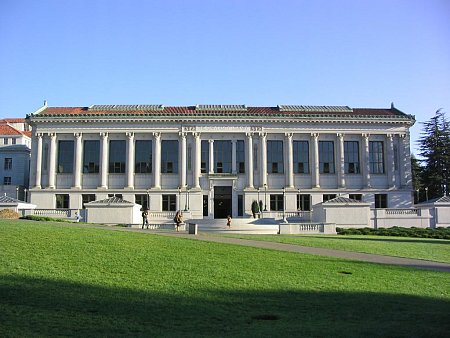 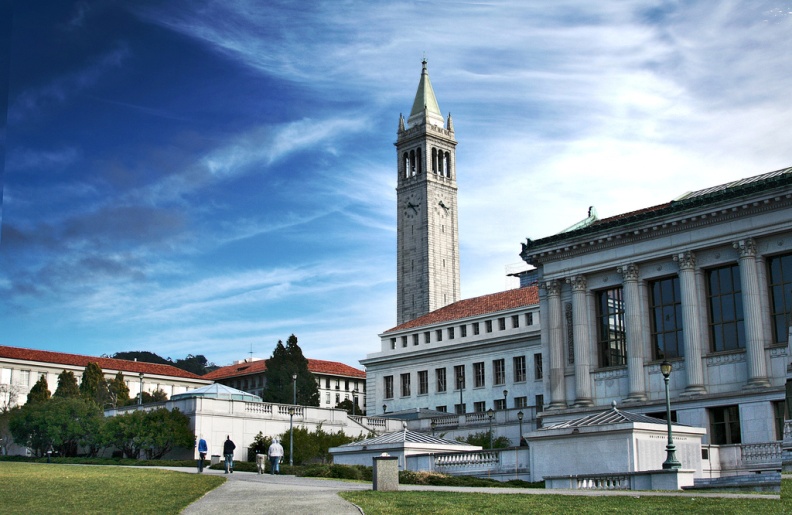 Zdroje
Chemie obecná a anorganická –Ing. Vratislav Šrámek, 	nakladatelství Olomouc
Všeobecná a anorganická chemie – J. Gažo a kolektiv, vydavatelství ALFA
Přehled středoškolské chemie – Prof. RNDr. Jiří Vacík, DrSc a kolektiv, SPN
http://en.wikipedia.org
Chemie pro čtyřletá gymnázia – RNDr. J. Honza, CSc. , nakladatelství Olomouc
obrázky – www.google.com